México contra Estados Unidos:
La Guerra contra las Drogas
Grace Auld y Stella Morris
Un Introducción de la Guerra Contra las Drogas
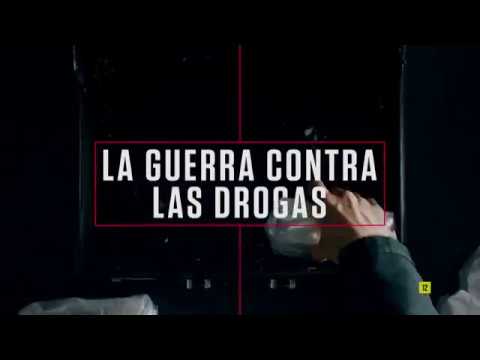 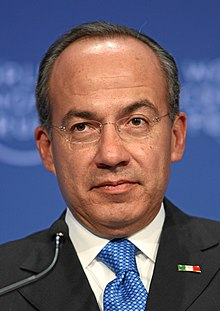 La Historia de las Drogas en México
La guerra de las drogas en méxico comenzó en diciembre de 2006
El Presidente, Felipe Calderón, decidió usar los militares en la lucha 
el resultado fue mucho violencia  
En el primer año de la guerra, 2,837 personas murieron  
Durante la celebración del día de independencia en la ciudad de Morelia, los carteles lanzaron granadas a los inocentes 
La violencia de la guerra contra las drogas continúa hoy
Joaquín “El Chapo” Guzmán
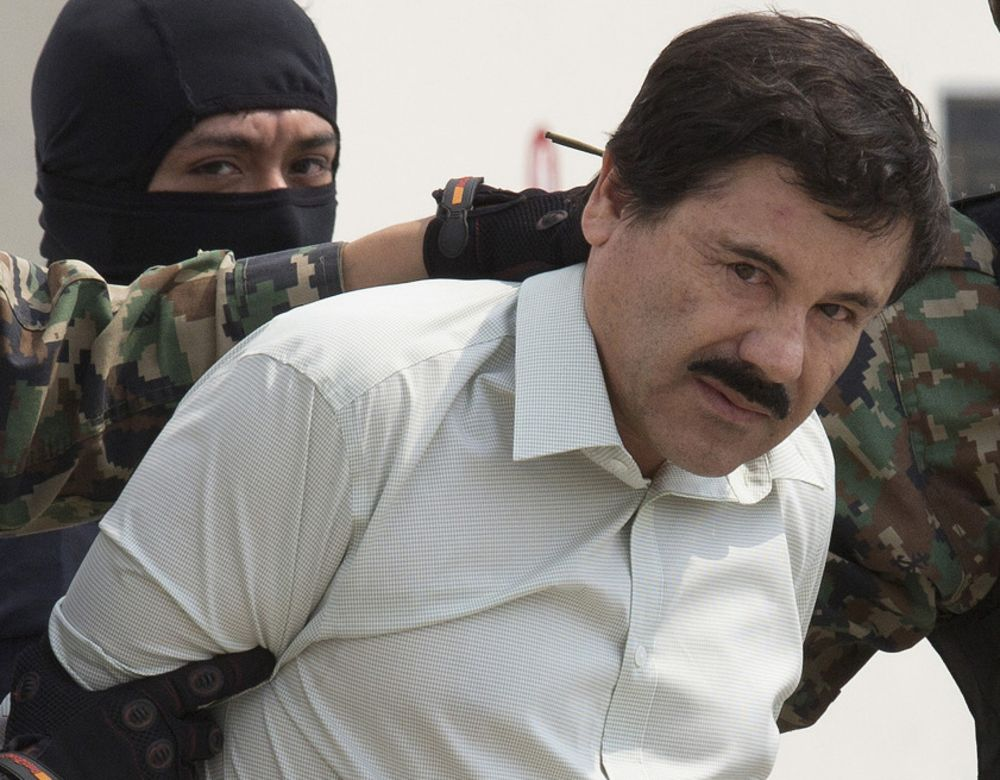 Él es un narcotraficante de méxico
 Tabien, El Chapo es el líder de la Sinaloa Cartel 
Cuando era niño, su padre cultivó opio de china 
El Chapo es conocido como uno de los hombres más poderosos del mundo 
En 2014, él decía haber matado a 2.000-3.000 personas 
En 2017 el gobierno de méxico lo extraditó El Chapo a los Estados Unidos
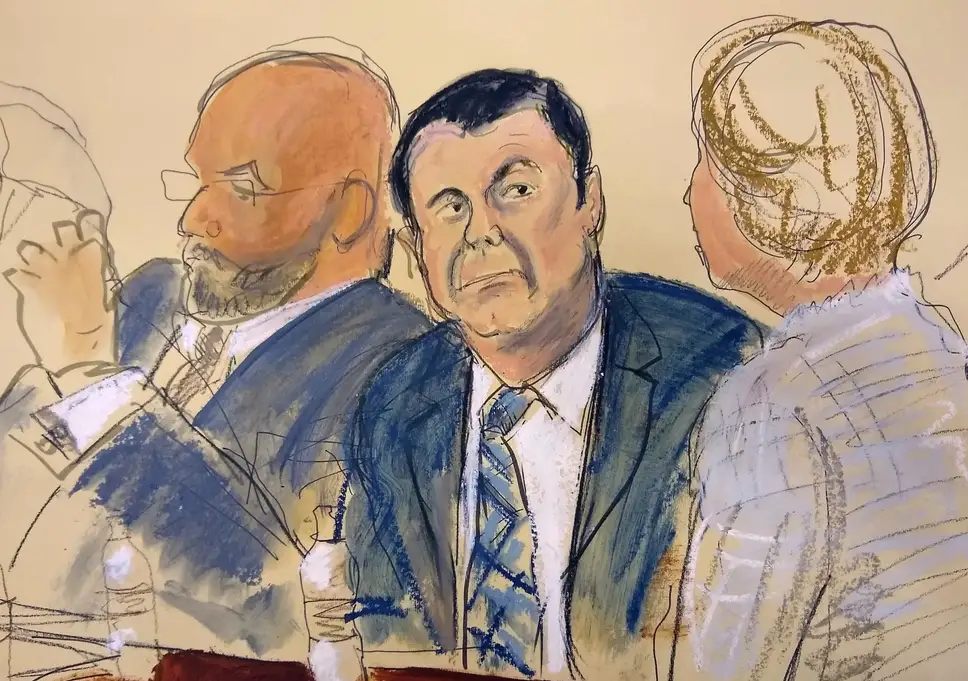 Los Efectos sobre los Estados Unidos
Los opiáceos que cruzan la frontera están responsable para la muerte al menos 170 personas cada dia 
El gobierno de EE.UU admitió que los Estados Unidos está responsable por el tráfico de drogas también 
Los Estados Unidos posibilitan el tráfico de drogas porque las personas en EE.UU venden  armas de fuego y muchas personas comparten las drogas
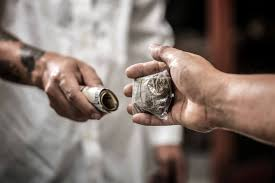 Los Efectos en México
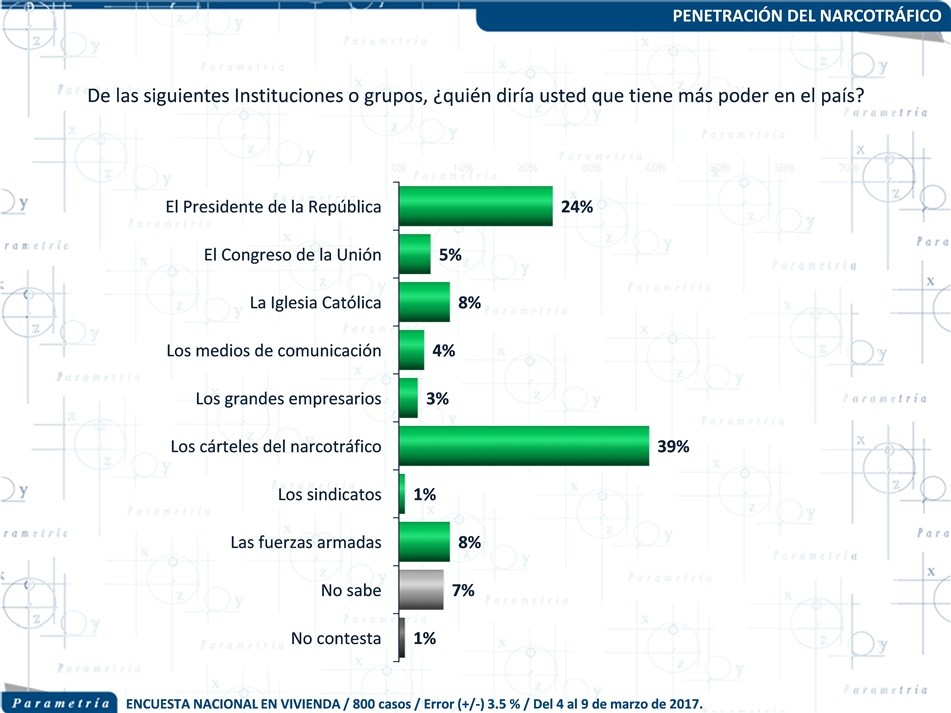 Los Efectos en México (cont.)
Más que 30% Mexicanos pueden justificar las actividades de los carteles porque los beneficios a las comunidades 
Hay que muchas muertes y violencia 
El gobierno de México son muy corrupto y a veces lados con los carteles 
Víctor Gerardo Garay, el director de policía federal renunció porque desconfianza de  corrupción 
El presidente Peña Nieto tomó un soborno de El Chapo
A veces, la policía participó en el tráfico de drogas
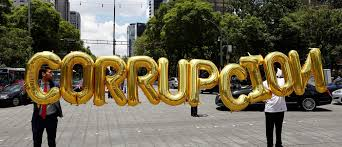 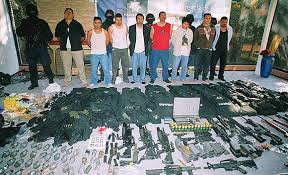 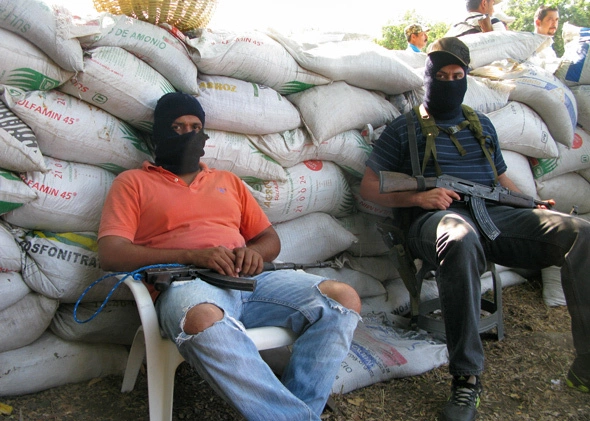 Los Carteles
Sinaloa Cartel
Jalisco Nueva Generación 
Juarez Cartel
Gulf Cartel
Los Zetas 
Beltrán-Leyva Organización
La Tijuana
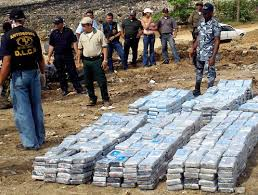 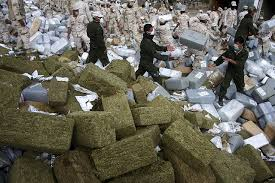 ¡UNA PRUEBA!
Las Referencias
https://canalhistoria.es/videos/la-guerra-las-drogas/
https://www.cfr.org/backgrounder/mexicos-drug-war?gclid=CjwKCAiAhp_jBRAxEiwAXbniXWJNbH6MUxLYzeObcUXWLCyyK1xTQnQ_29Xmsz91kuAW5AzIjmDJjBoCZLAQAvD_BwE
https://en.wikipedia.org/wiki/Felipe_Calder%C3%B3 
https://magnet.xataka.com/preguntas-no-tan-frecuentes/7-graficos-que-explican-el-poder-del-narcotrafico-en-mexico
https://www.cnn.com/2017/01/18/world/joaqun-el-chapo-guzmn-fast-facts/index.html
https://www.independent.co.uk/news/el-chapo-trial-joaquin-guzman-bribe-president-enrique-pena-nieto-sinaloa-cartel-mexico-drugs-a8632586.html
https://www.nytimes.com/2019/01/15/nyregion/el-chapo-trial.html 
https://www.bloomberg.com/news/articles/2018-11-07/jury-picked-for-us-trial-of-mexican-drug-lord-el-chapo
https://cnnespanol.cnn.com/2016/01/08/la-guerra-de-mexico-contra-las-drogas-en-datos/
https://www.nytimes.com/2019/01/15/nyregion/el-chapo-trial.html 
https://www.france24.com/es/20181123-historia-narcotrafico-mexico-chapo-guzman 
https://www.elespanol.com/mundo/america/20180903/mexico-drogas-eeuu-muertos-fentanilo-droga-personas/334966752_0.htm
https://www.cfr.org/backgrounder/mexicos-drug-war?gclid=CjwKCAiAhp_jBRAxEiwAXbniXWJNbH6MUxLYzeObcUXWLCyyK1xTQnQ_29Xmsz91kuAW5AzIjmDJjBoCZLAQAvD_BwE
https://www.clarin.com/mundo/mexico-envuelta-peor-espiral-violencia-ultimos-20-anos_0_B1itjqJHf.html 
https://en.wikipedia.org/wiki/Ju%C3%A1rez_Cartel